Игротехника
 и 
игротехнологии
Львова Л. В.
Регистрация
участников
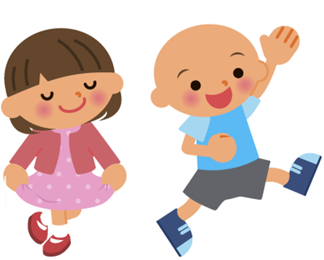 http://goo.gl/forms/FNHucSPuf1
План вебинара
Роль и место игровых технологий в обучении
Айсберг игрового взаимодействия
Классификация игр
Критерии эффективного игрового взаимодействия
Структура игры
Нескучные уроки
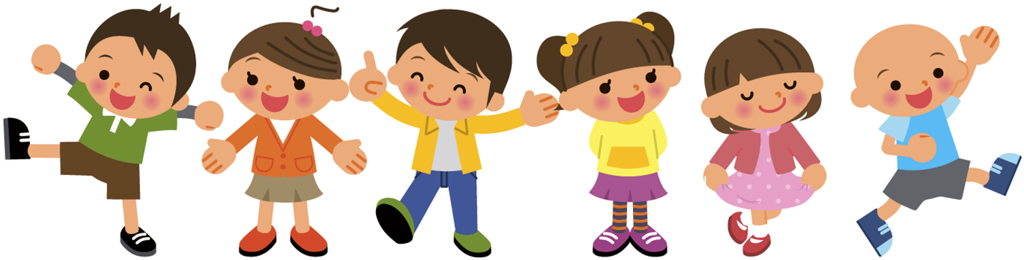 Вопросы
Что такое игра в обучении?
Что означает термин «игровые технологии»?
Где и как в обучении могут быть использованы игры?
Картаучастников
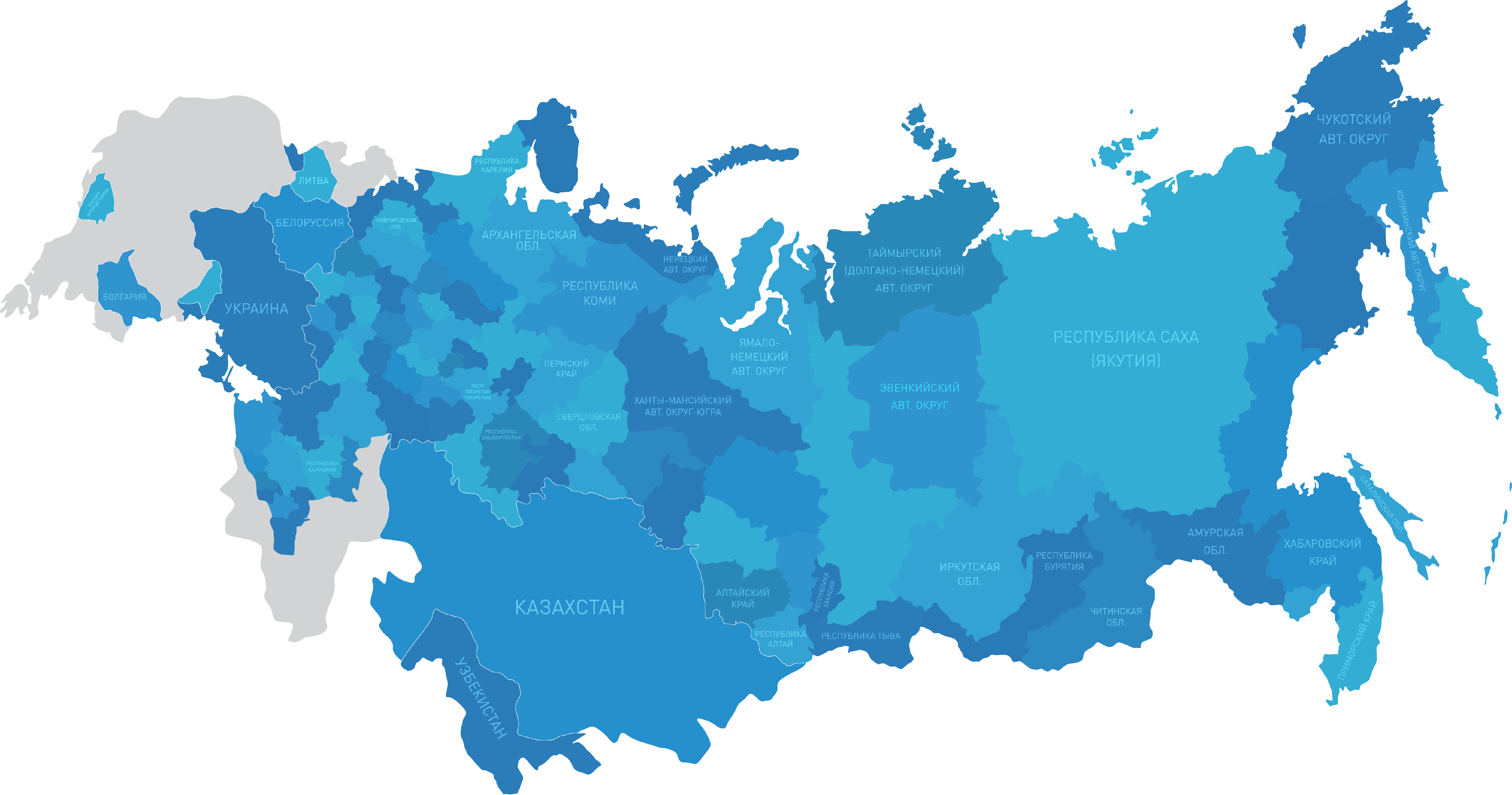 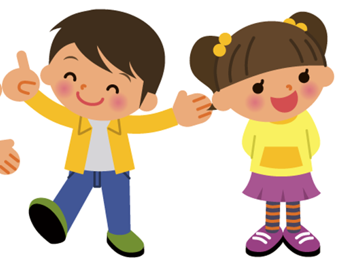 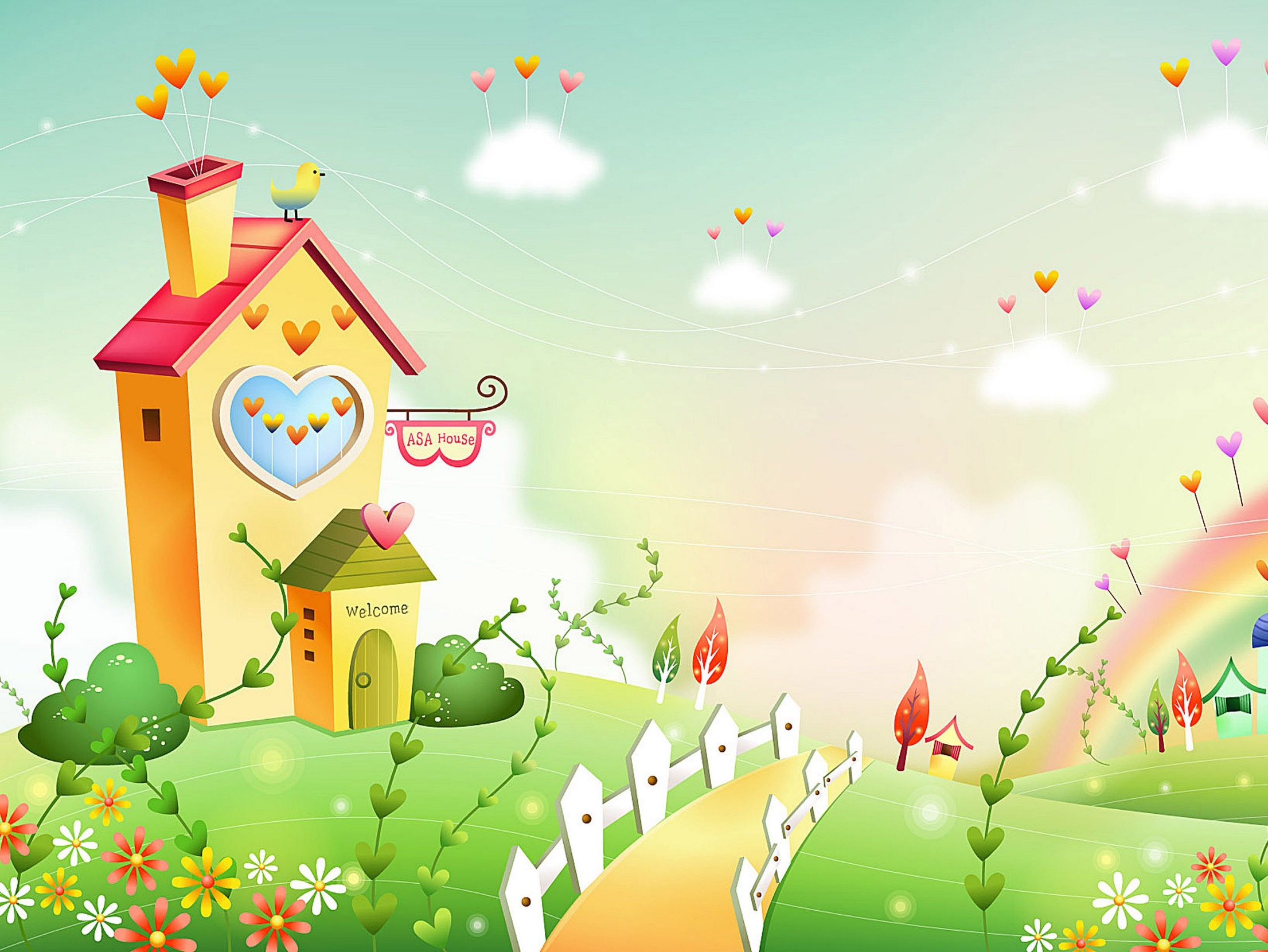 Игра Страна Детей
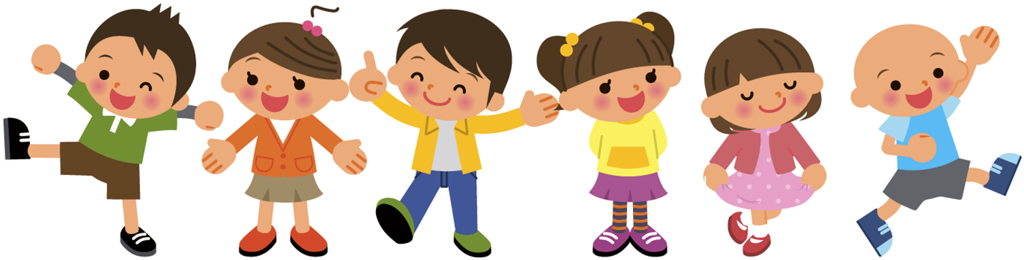 Выбираем роли
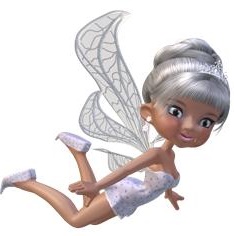 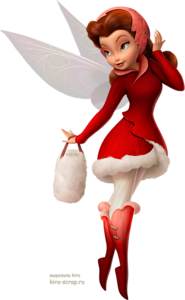 Фея Рассудительности
Фея Эмоций
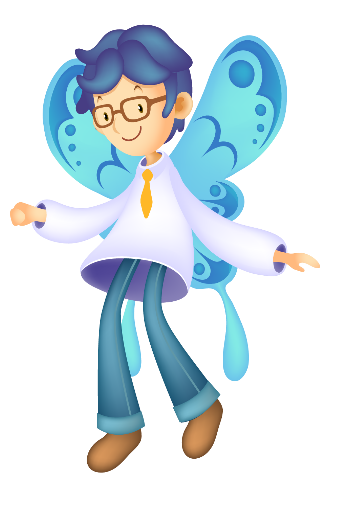 Фей
Фея Преимуществ
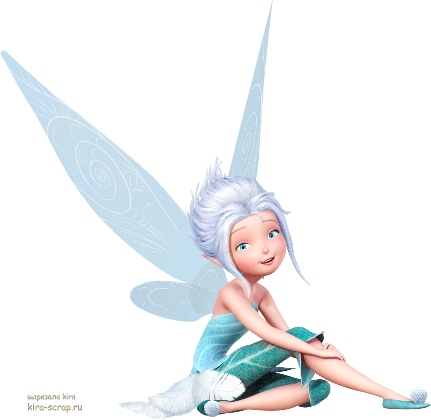 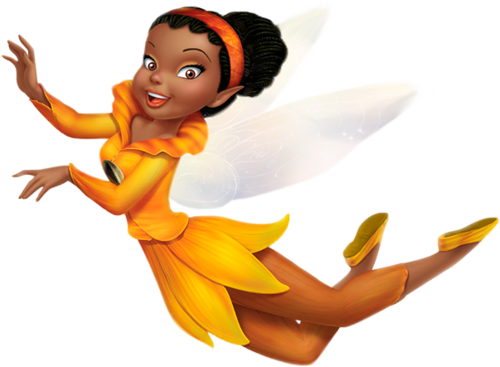 Фея Достижений
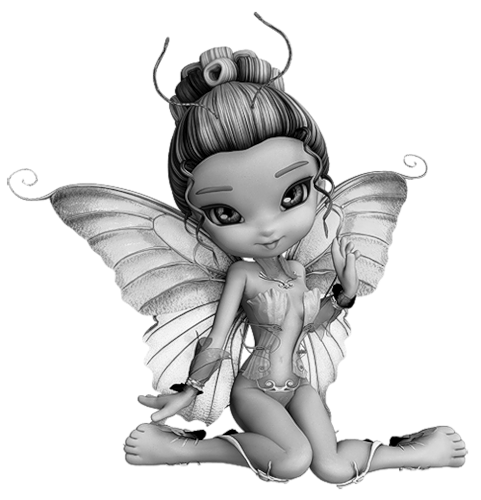 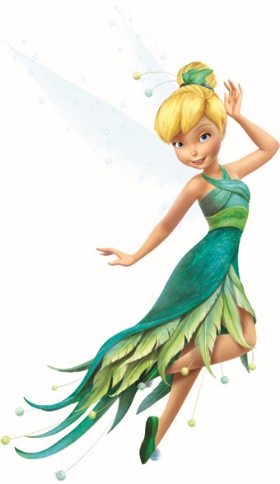 Фея-Осторожность
Фея Творчества
В чем привлекательность игры?
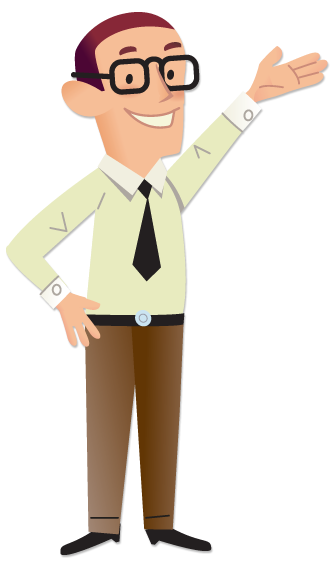 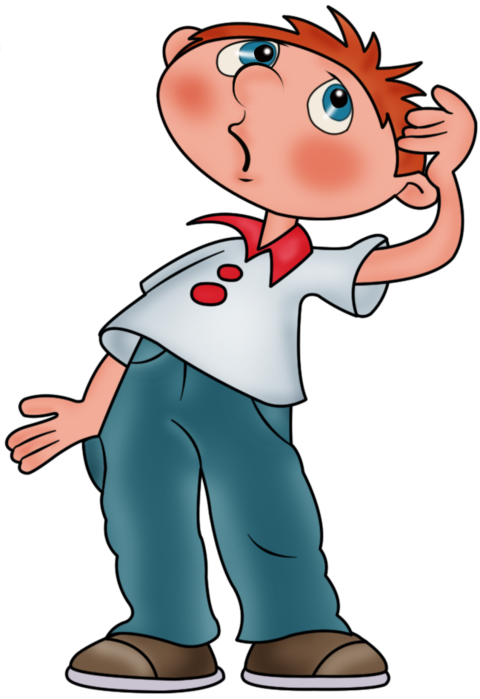 Задание № 1
Айсберг игрового взаимодействия
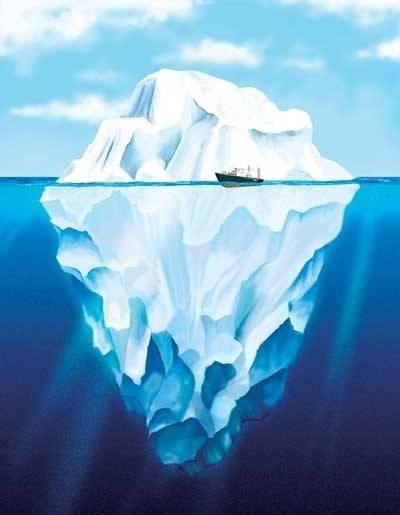 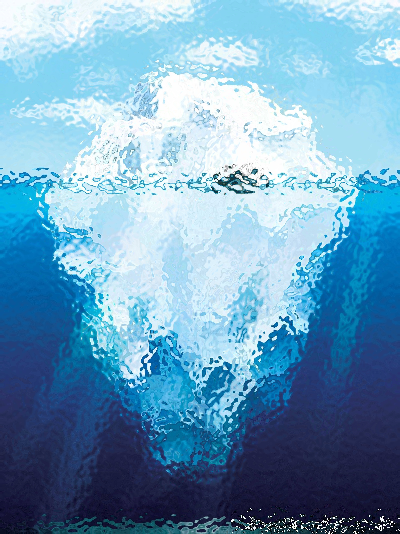 https://realtimeboard.com/app/board/iXjVOfxM0ww=/
Айсберг игрового взаимодействия
Приём "Ассоциативный ряд"
К теме или конкретному понятию урока нужно выписать в столбик слова-ассоциации 

составить определение, используя записанные слова

оставить запись на доске
объяснить новую тему

в конце урока вернуться, что-либо добавить или стереть
Айсберг игрового взаимодействия
Книга онлайн
Приём "Ассоциативный ряд"
Функциональный пласт — кто и как играет

Физиологический пласт — влияние на регуляцию физиологических процессов организма

Психологический пласт — влияние игры на психику человека

Педагогический пласт — формирующий уровень, приобретение умений

Личностный (латентный) пласт  — приводящий к личностному развитию участника игры
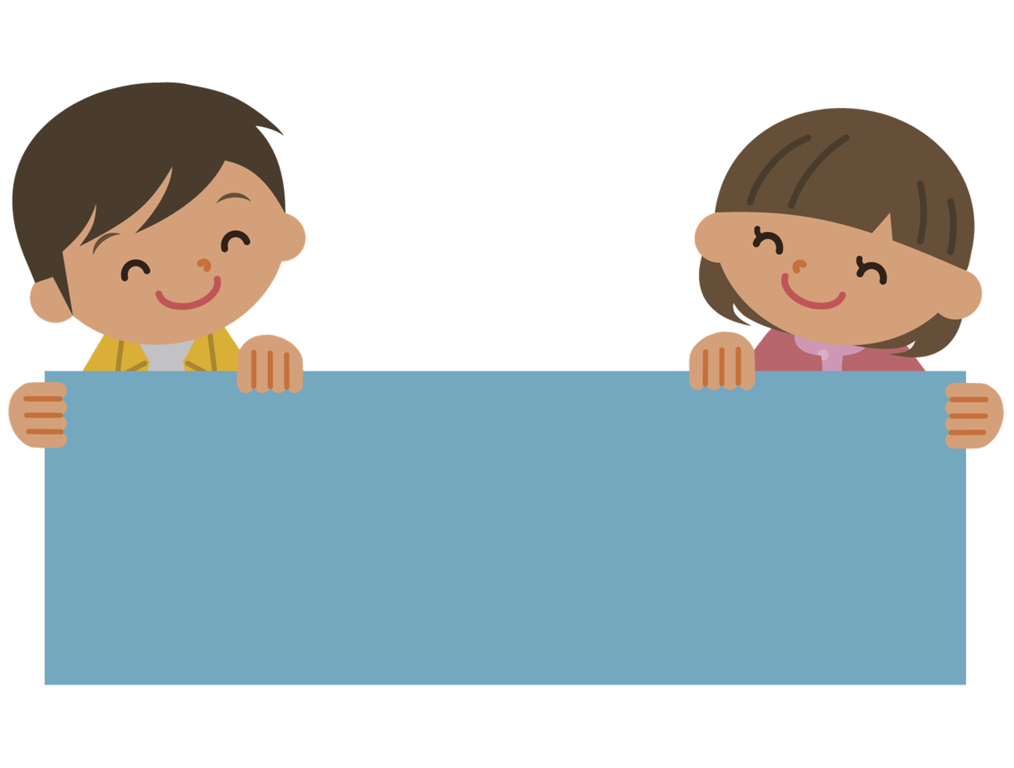 Задание № 2
Классификация
игр
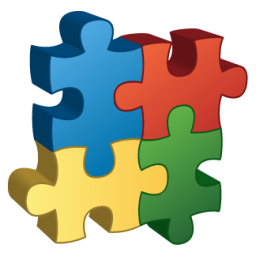 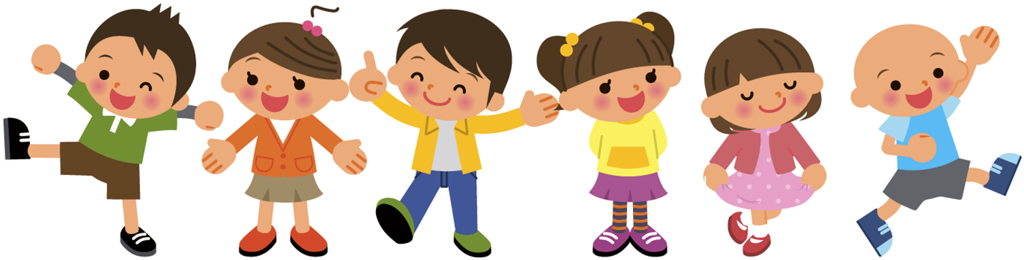 Классификация
игр
http://studopedia.org/2-53200.html
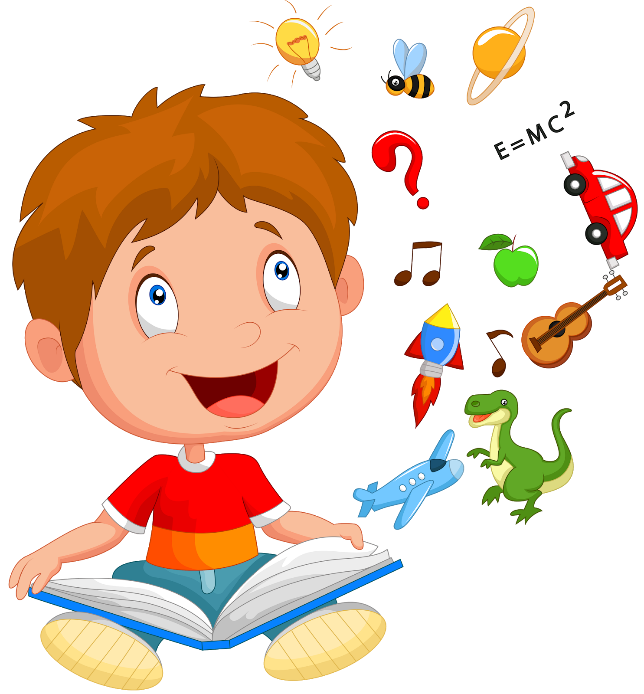 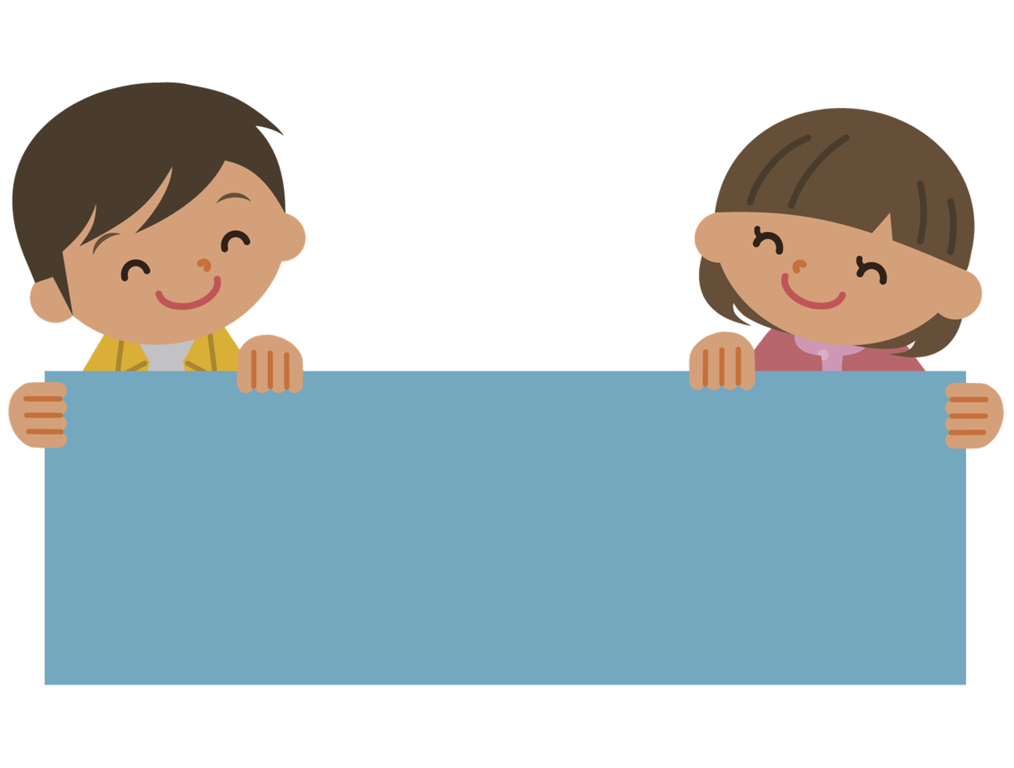 Задание № 3
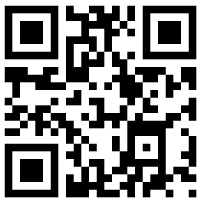 https://wikium.ru/start
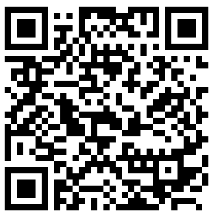 http://mirbis.ru/data/File/KSO/Presentations/Aktivnie-formi-obuchenia.pdf
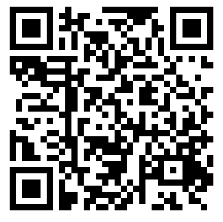 http://gusarovalena.blogspot.ru/2013/05/blog-post_19.html
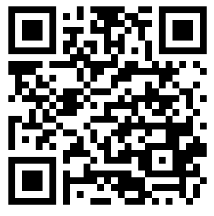 http://unesco.edusite.ru/book/social_theatre.pdf
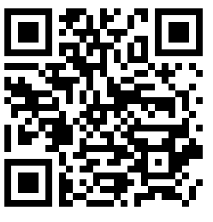 http://didactlearningapps.blogspot.ru/p/lblfrnbx.html
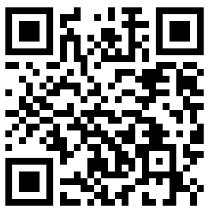 http://www.slideshare.net/School91perm/ss-32517601
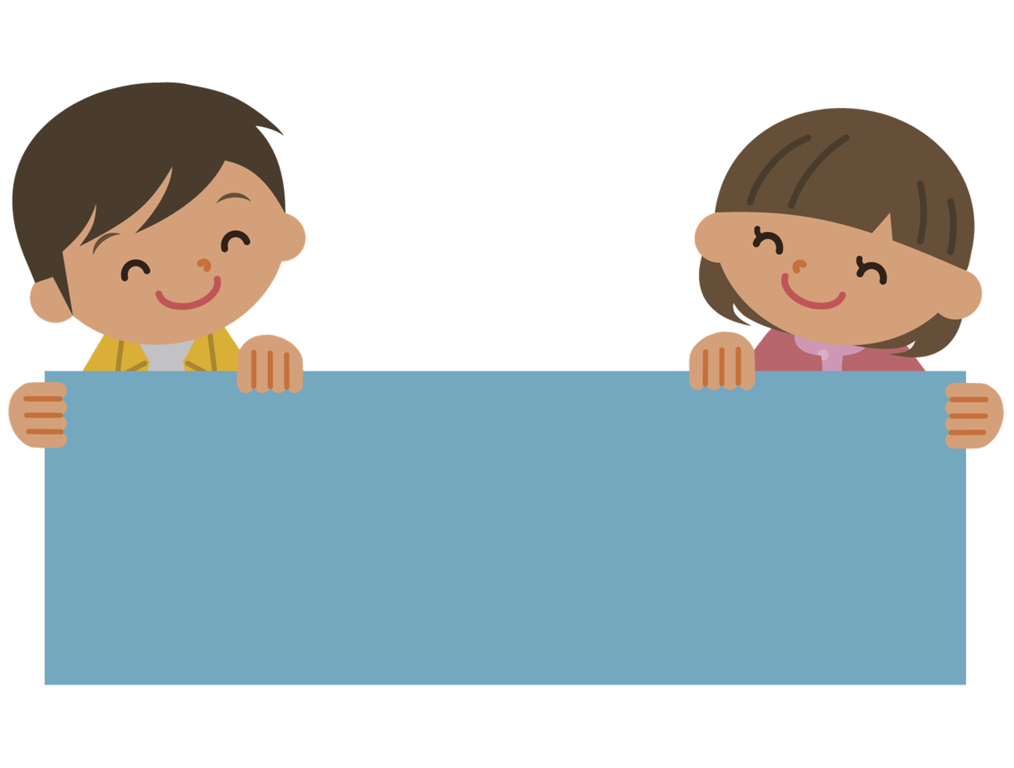 Задание № 4
Критерии эффективного игрового
взаимодействия
Высокая эмоциональность
Контакт глаз
Открытая поза
Установка на действие
Интрига игры
Игровая ситуация «МЫ»
Четкость инструкции
Скорость речи = скорости чтения
Высокая степень мобилизации
Лёгкий психологический вес 
Пристройка «на равных»
Высокая динамика
Соответствие игры пространству
Соответствие текста мимике и жестам
Инструментарий и оформление
Адекватность возрасту, месту, времени, ситуации 
ЖЭТ – доведение игры до логического конца
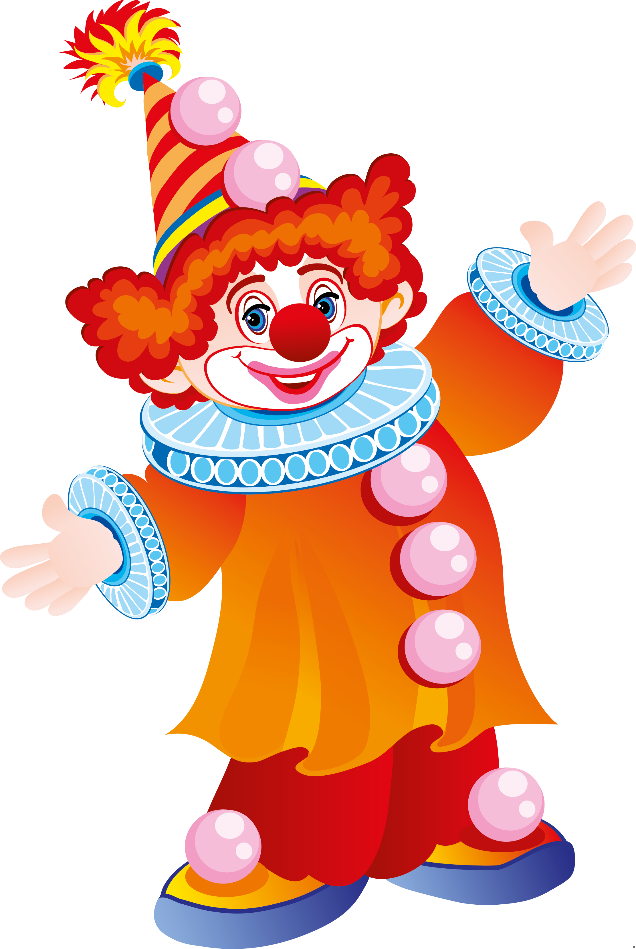 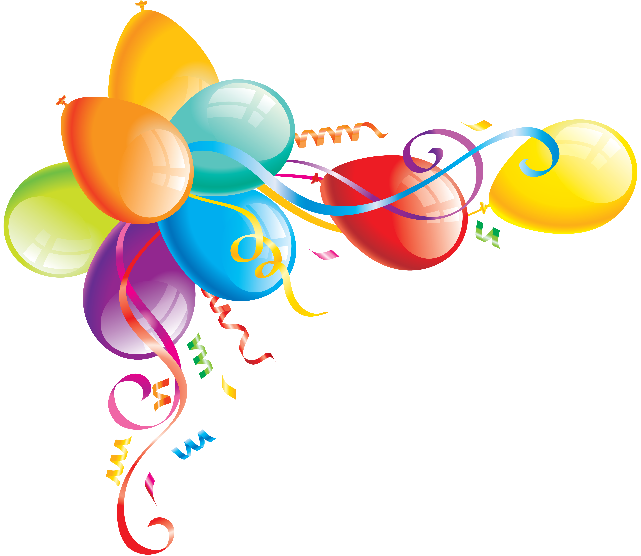 Структура игры
1. Настрой на игру: предложение-призыв, интрига, обозначение – зачем (не всегда).
2. Инструкция.
3. Проба.
4. Коррекция инструкции.
5.– 6. Собственно, игра. // Коррекция хода игры.
7.   Окончание, «точка».
8.   Анализ (в определенных типах игр).
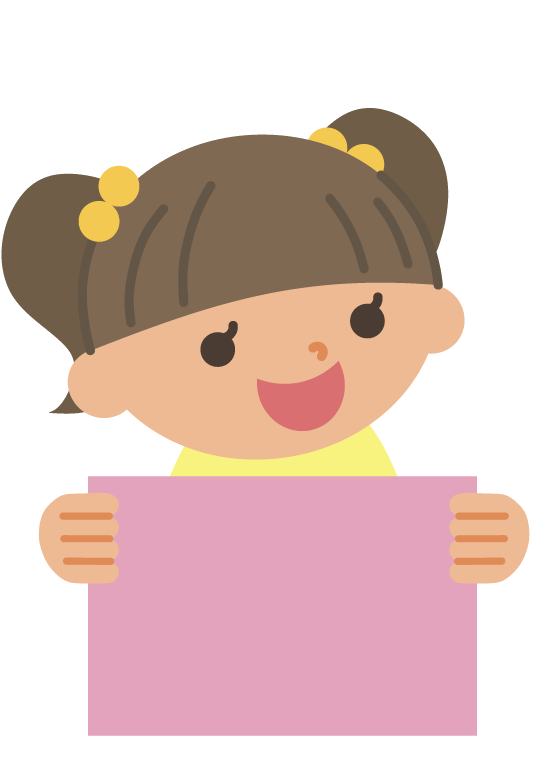 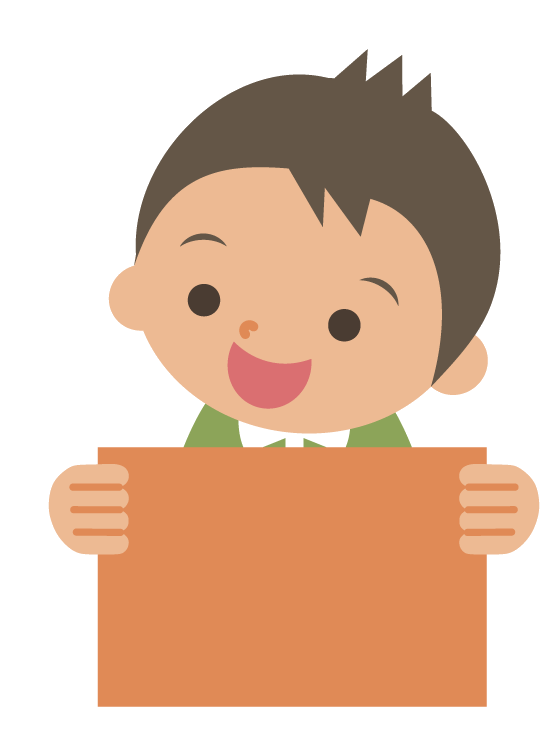 Подарок!
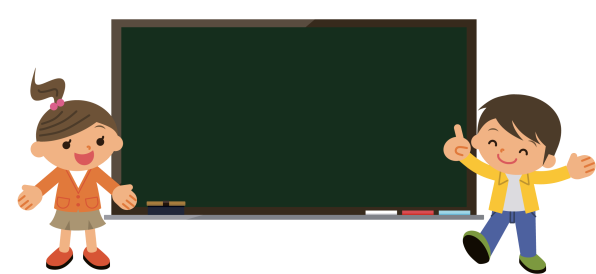 http://onlinevsem.ru/
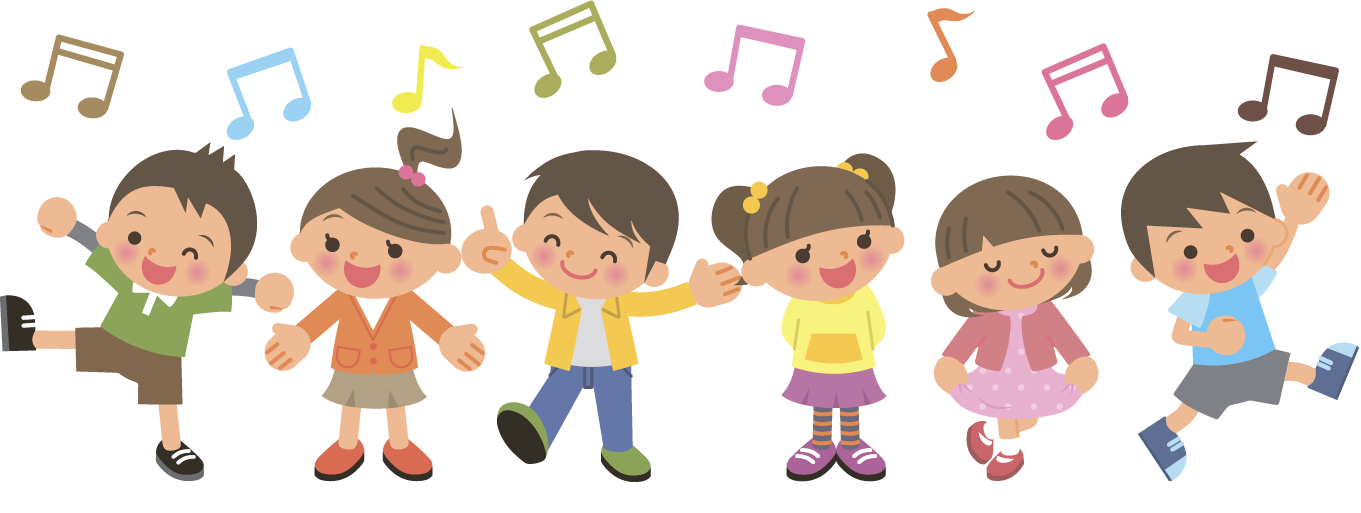